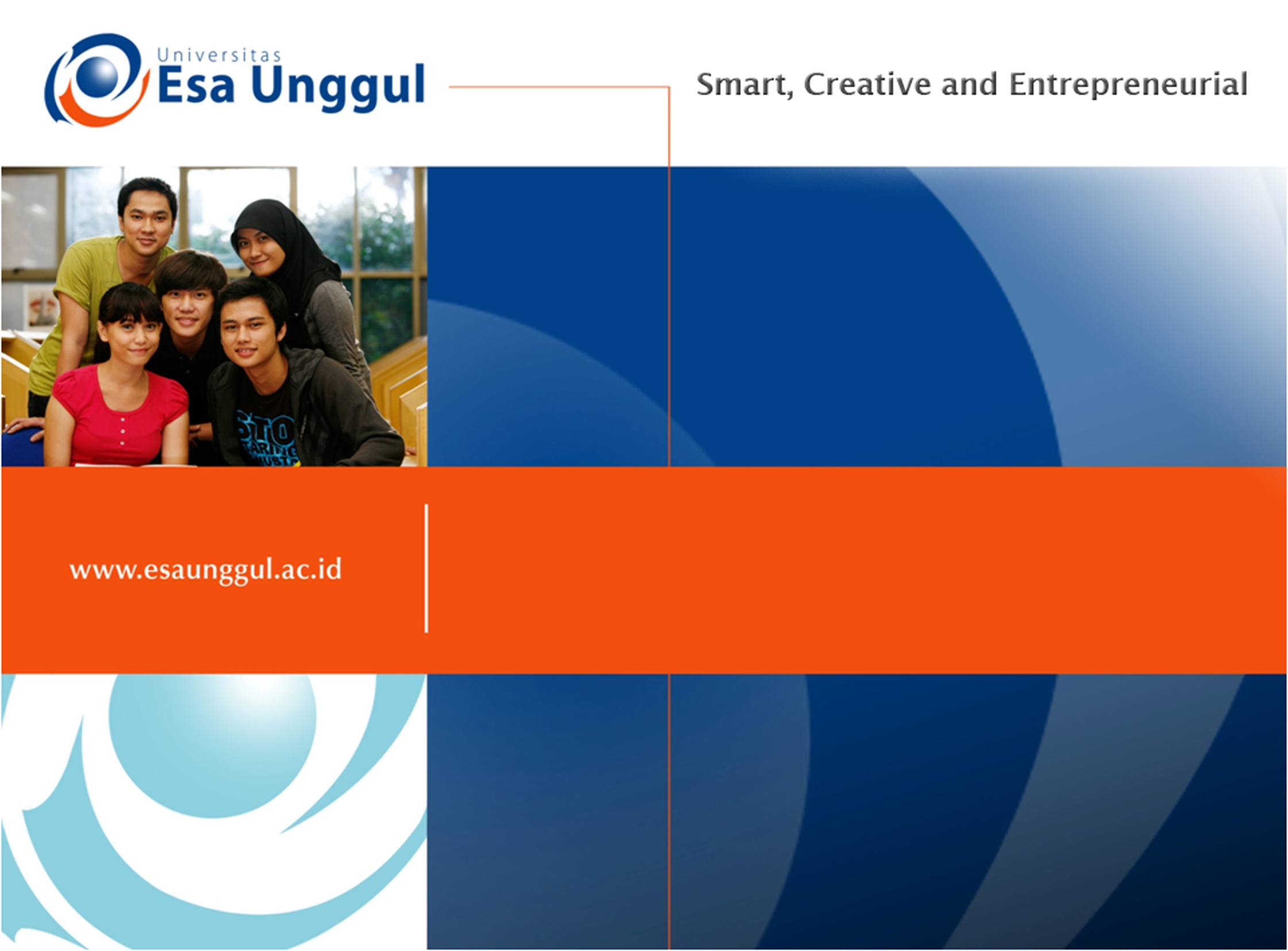 EVALUASI PROYEK SI
PERTEMUAN - 7
NOVIANDI
PRODI MIK | FAKULTAS ILMU-ILMU KESEHATAN
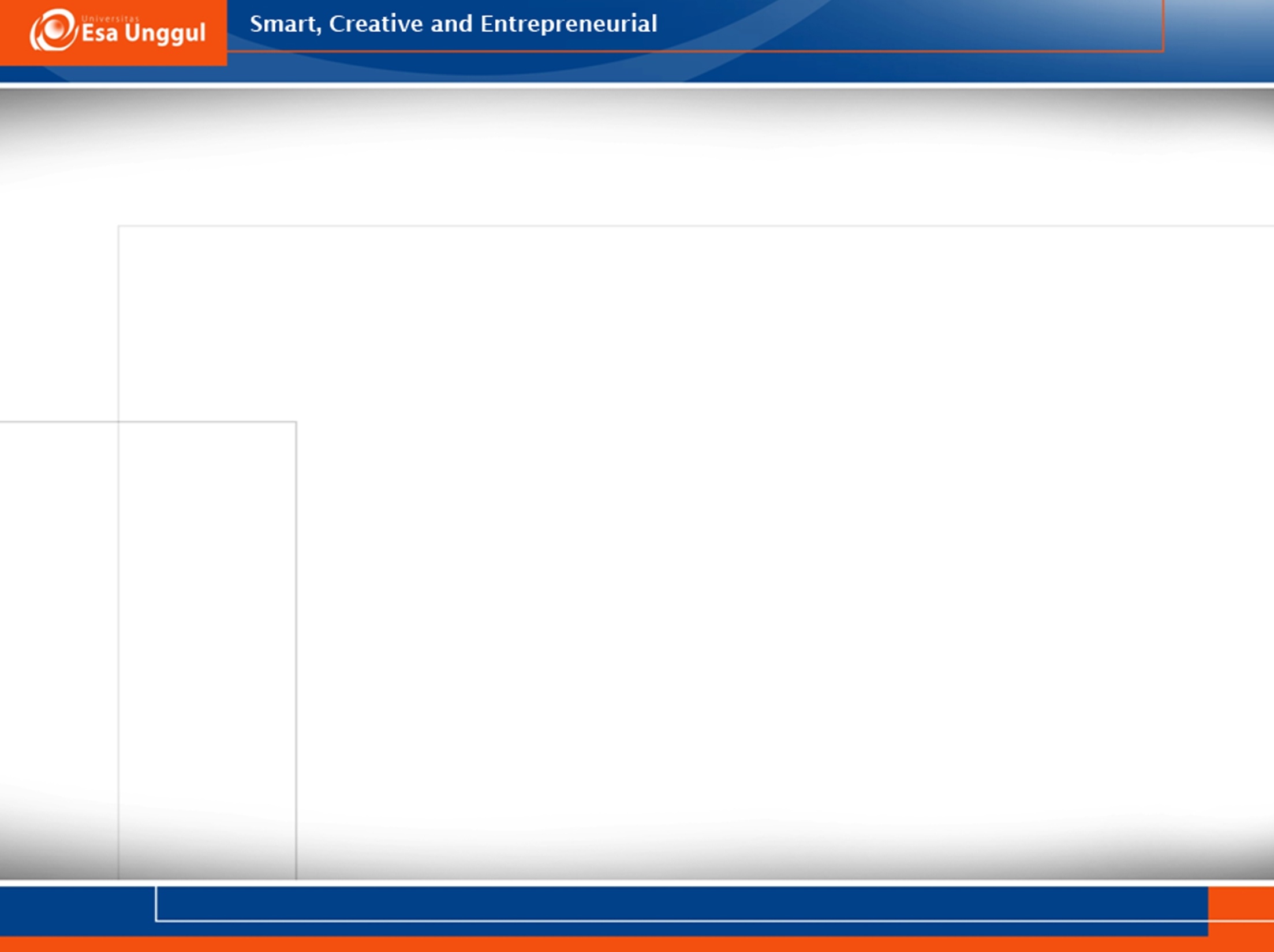 Tujuan
Dengan mempelajari bagian ini diharapkan pembaca akan mampu untuk :

melaksanakan evaluasi dan pemilihan proyek berdasarkan kriteria strategis, teknis dan ekonomis
mempergunakan berbagai teknik evaluasi cost-benefit untuk memiih berbagai proposal proyek yang diajukan
mengevaluasi resiko yang berkaitan dengan sebuah proyek dan memilih strategi yang tepat untuk meminimisasi kerugian.
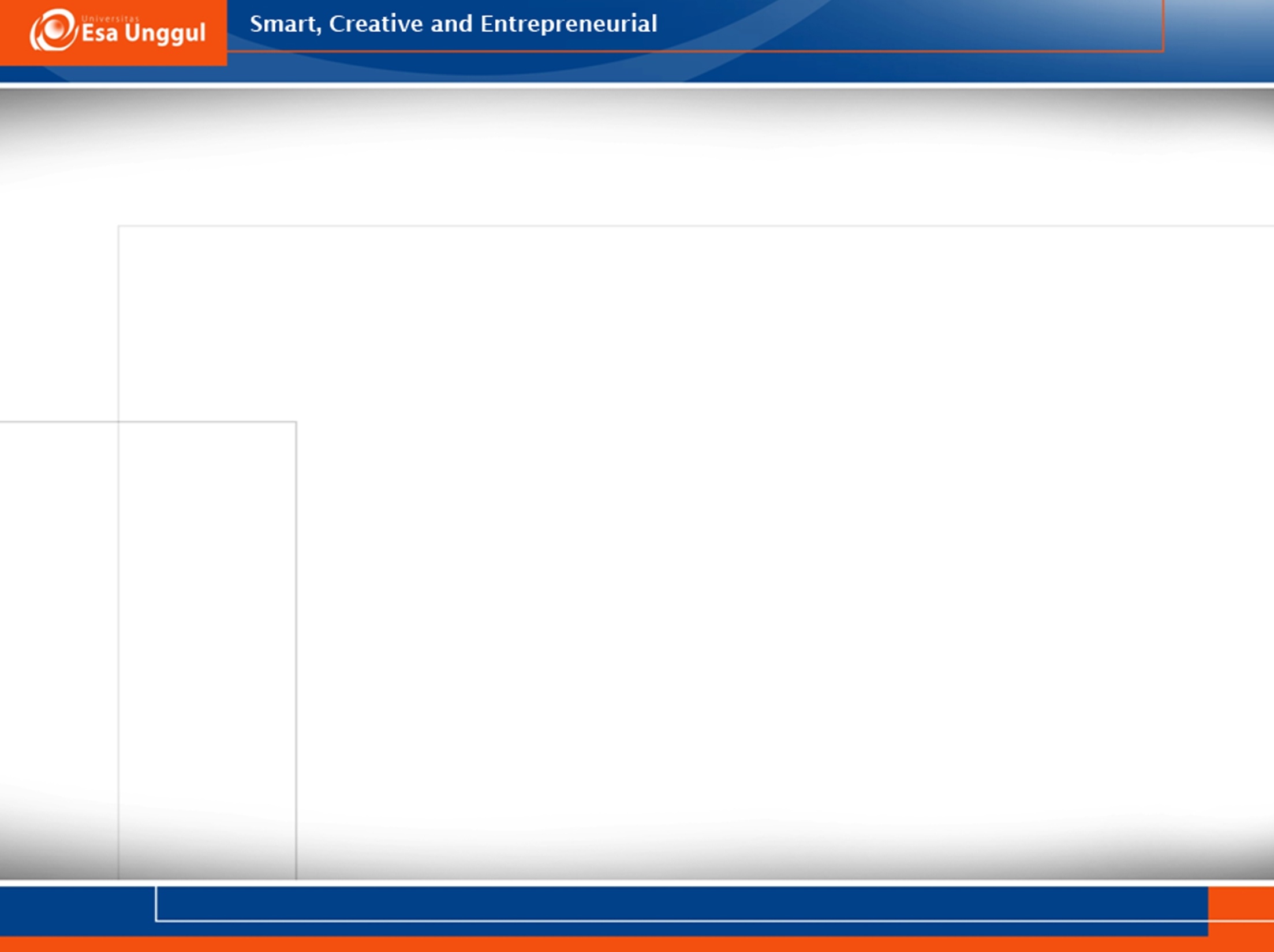 Select Project
Identify project scope & objective
Identify project infrastructure
Analyse project characteristics
Identify the product & activities
Review
Estimate effort for activity
Lovwer
level
detail
for each activity
Identify activity risks
Lower level planning
Allocate resources
Execute plan
Review/ publicize plan
Memilih Proyek
Membandingkan proyek yang diusulkan dengan memberikan alternatif dan memutuskan apakah akan tetap dilaksanakan (go project) atau tidak (no go project) berdasarkan berbagai aspek kajian
Strategis
Teknis – Ekonomis
Resiko
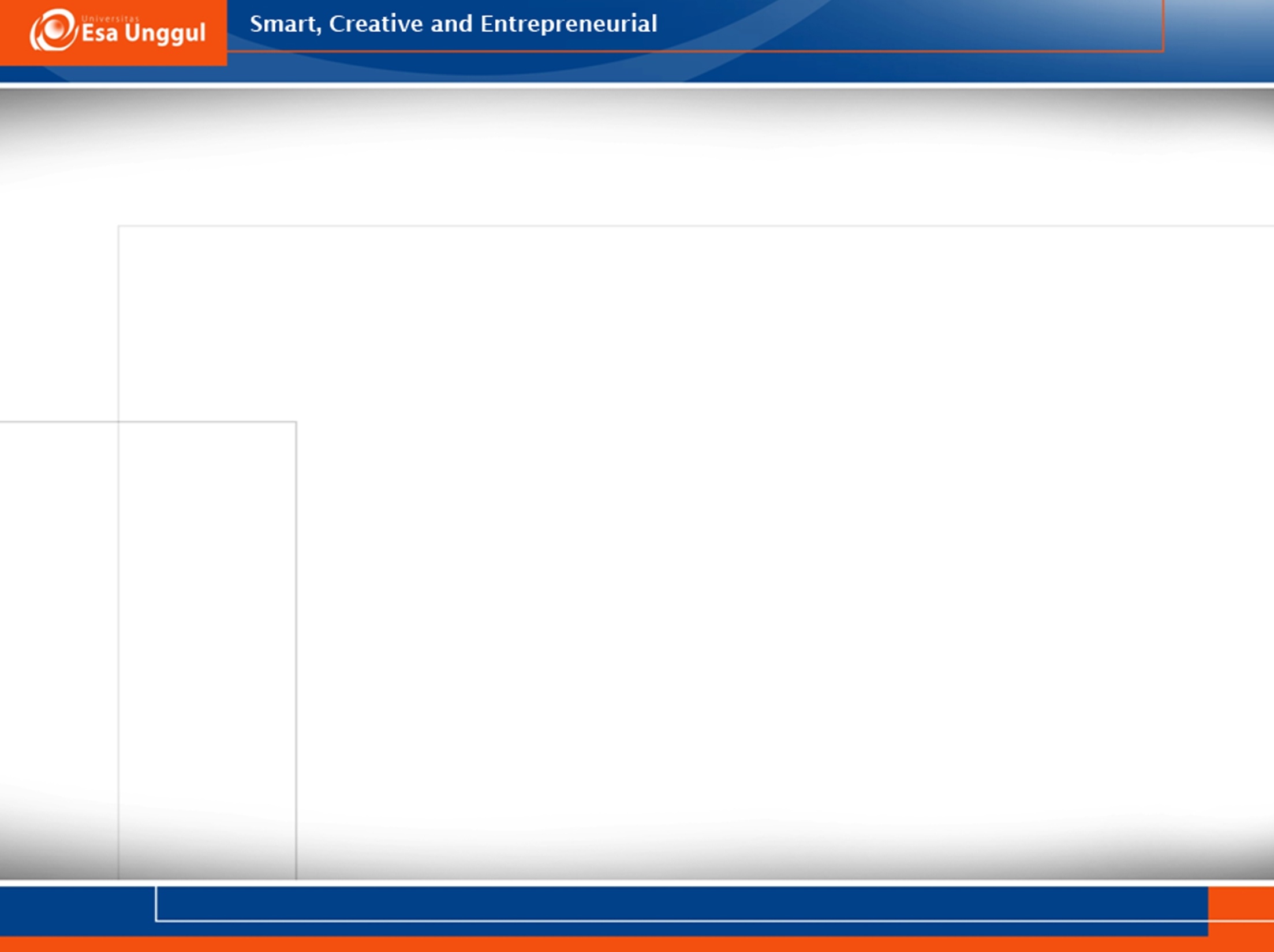 Tujuan Evaluasi Proyek
Mengetahui keberhasilan suatu proyek
Menghindari keterlanjuran investasi modal yang terlalu besar untuk kegiatan yang ternyata tidak menguntungkan.
Biasanya dilakukan pada tahap pemilihan proyek
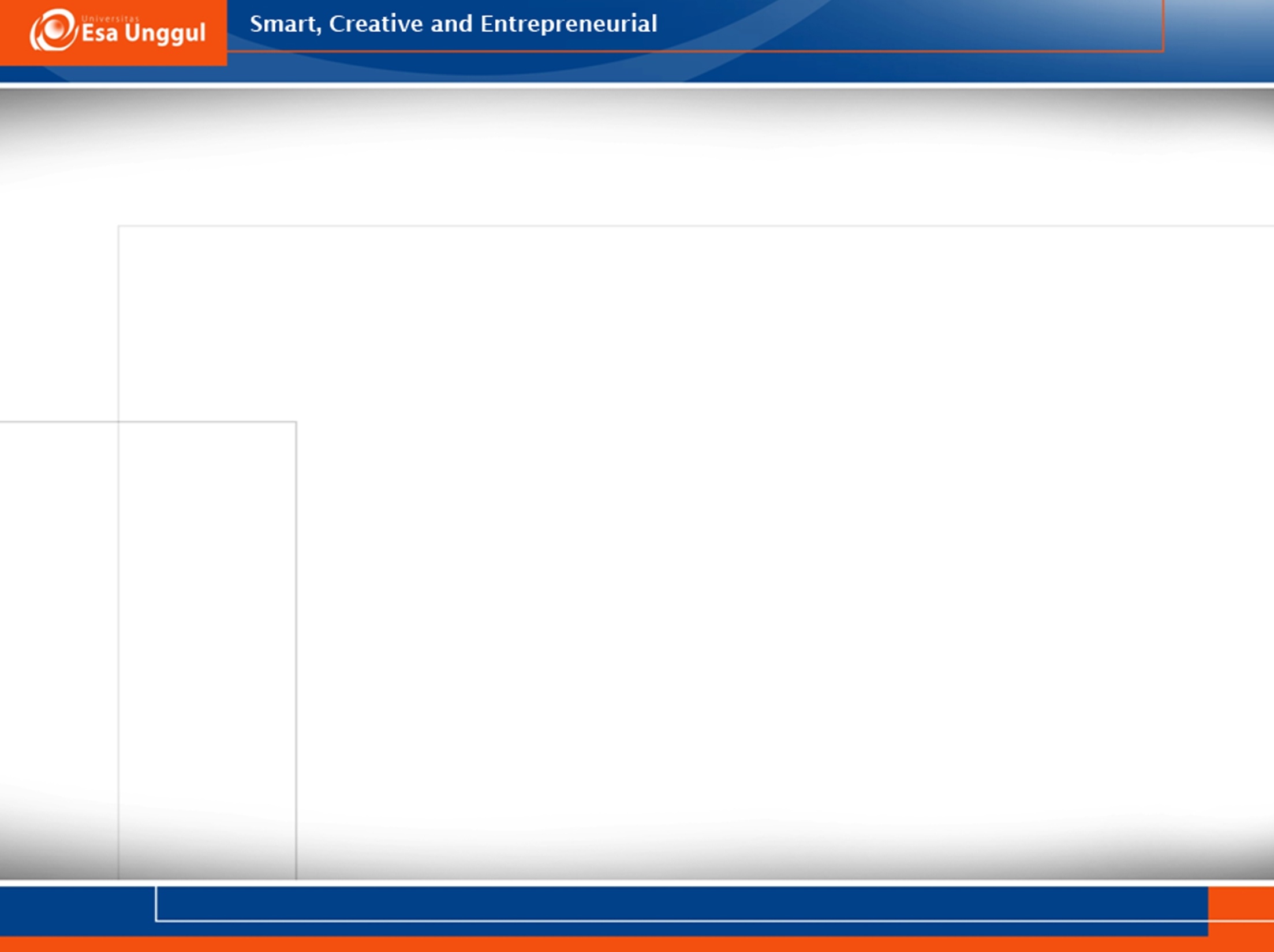 Strategic Assessment
Program Management
Program: Pengumpulan proyek individu
Organizational structure for program management: program director atau program executive
Evaluasi untuk mengetahui sejauh mana kontribusi dari proyek tersebut terhadap tujuan organisasi/perusahaan
Evaluasi tentang kelayakan waktu
Evaluasi tentang kelayakan sumber daya
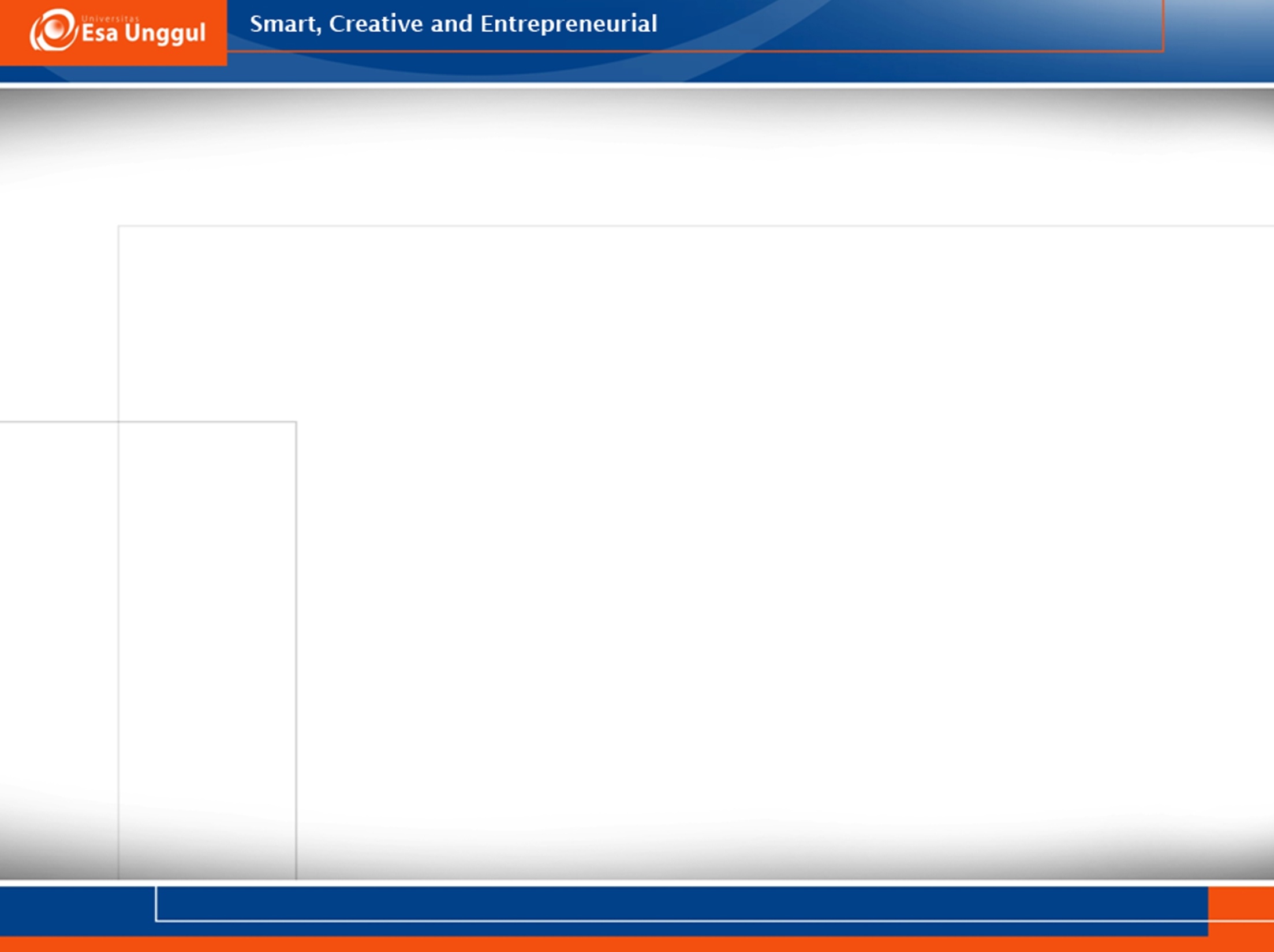 Strategic Assessment
Portofolio Management
Perlu adanya jaminan pelaksanaan pengembangan sistem yang konsisten dengan rencana strategis
Perlu perhitungan kemungkinan adanya pengaruh pada proyek lainnya dalam portofolio dan profil portofolio secara keseluruhan
Pengembang pihak ketiga juga melakukan penilaian strategis dan operasional terhadap proposal proyek 
Proyek yang akan diusulkan akan menjadi bagian dari portofolio proyek yang sedang berjalan dan yang direncanakan
Pemilihan proyek harus mempertimbangkan dampak yang mungkin terjadi pada proyek lain (misalnya: persaingan pada sumber daya) dan keseluruhan profil portofolio (misalnya: spesialisasi vs diversifikasi)
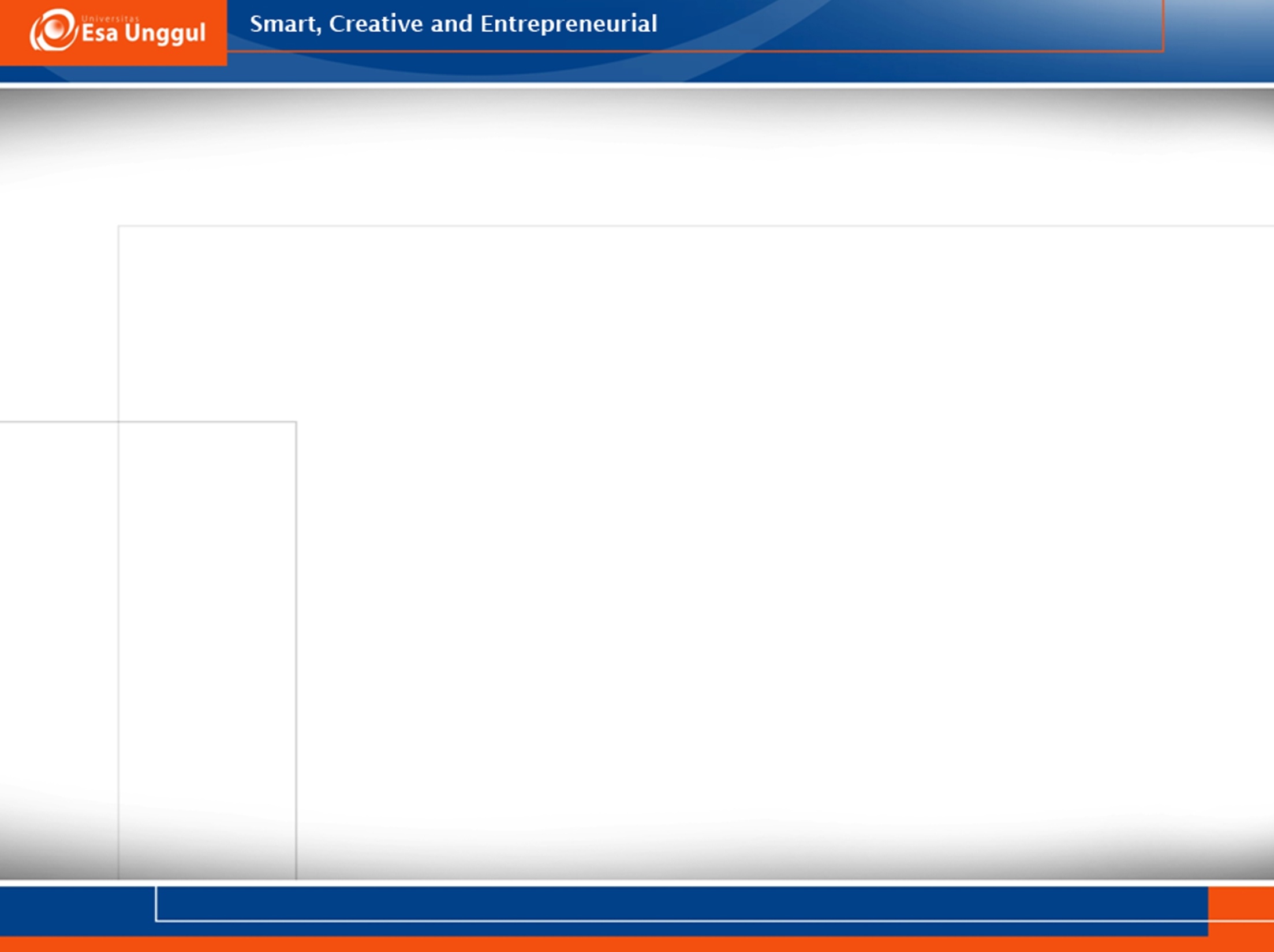 Technical Assessment
Evaluasi terhadap fungsi yang diperlukan terhadap perangkat keras dan perangkat lunak yang tersedia

Rencana sistem informasi strategis dapat mempengaruhi sifat solusi dan biaya
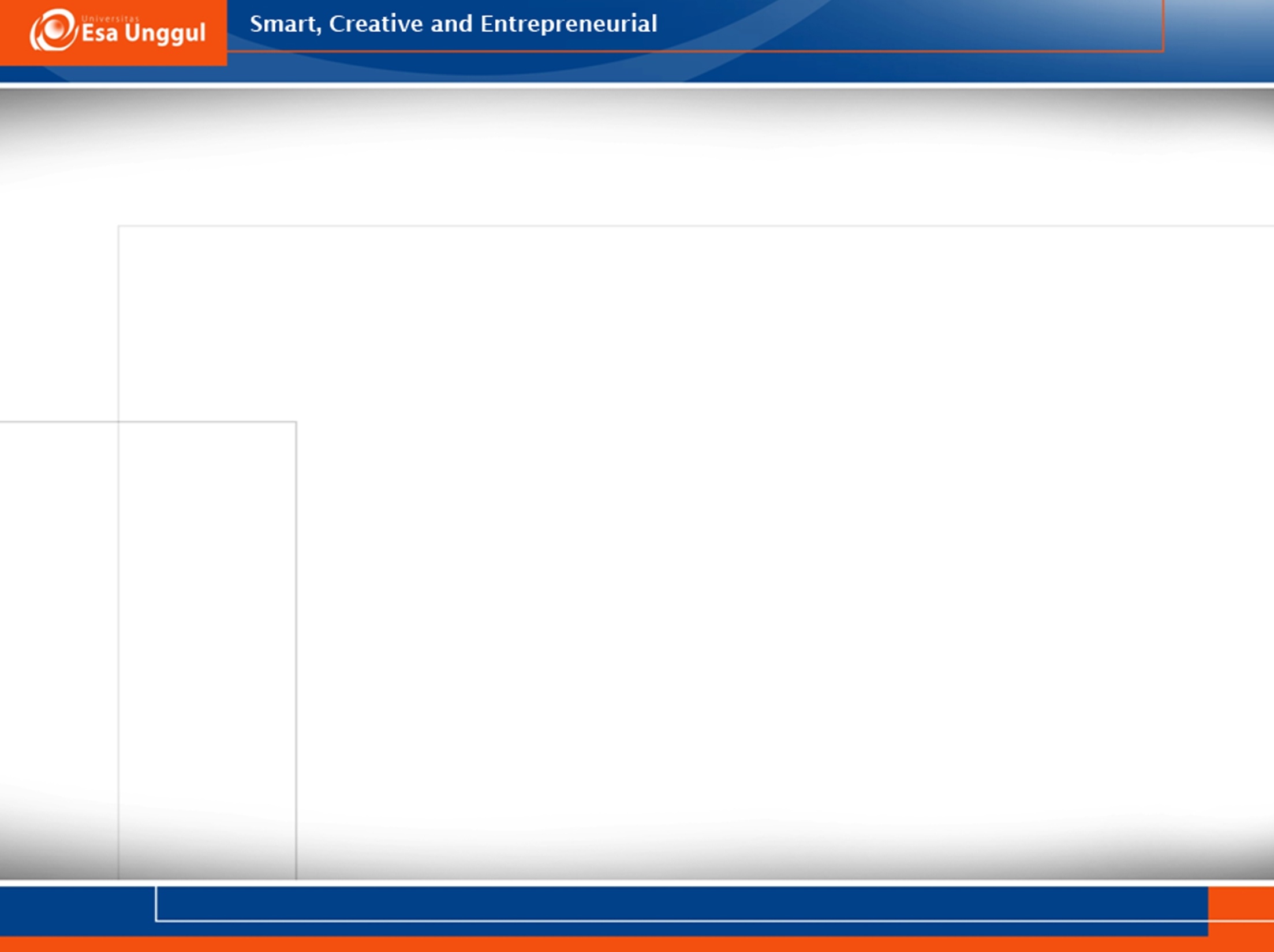 Cost benefit analysist
Penilaian ekonomi dengan membandingkan perkiraan biaya pengembangan dan pengoperasian sistem dengan manfaatnya

Penilaian didasarkan atas
Apakah perkiraan biaya terlampaui oleh taksiran penghasilan dan manfaat lainnya
Apakah proyek sedang dipertimbangkan atau tidak, merupakan pilihan yang terbaik
[Speaker Notes: Analisas cost benefit

Evaluasi yang menganalisa apakah estimasi biaya pengembangan suatu sistem melebihi estimasi pemasukan dan keuntungan yang akan diberikan oleh sitem tersebut bila diimplementasikan.]
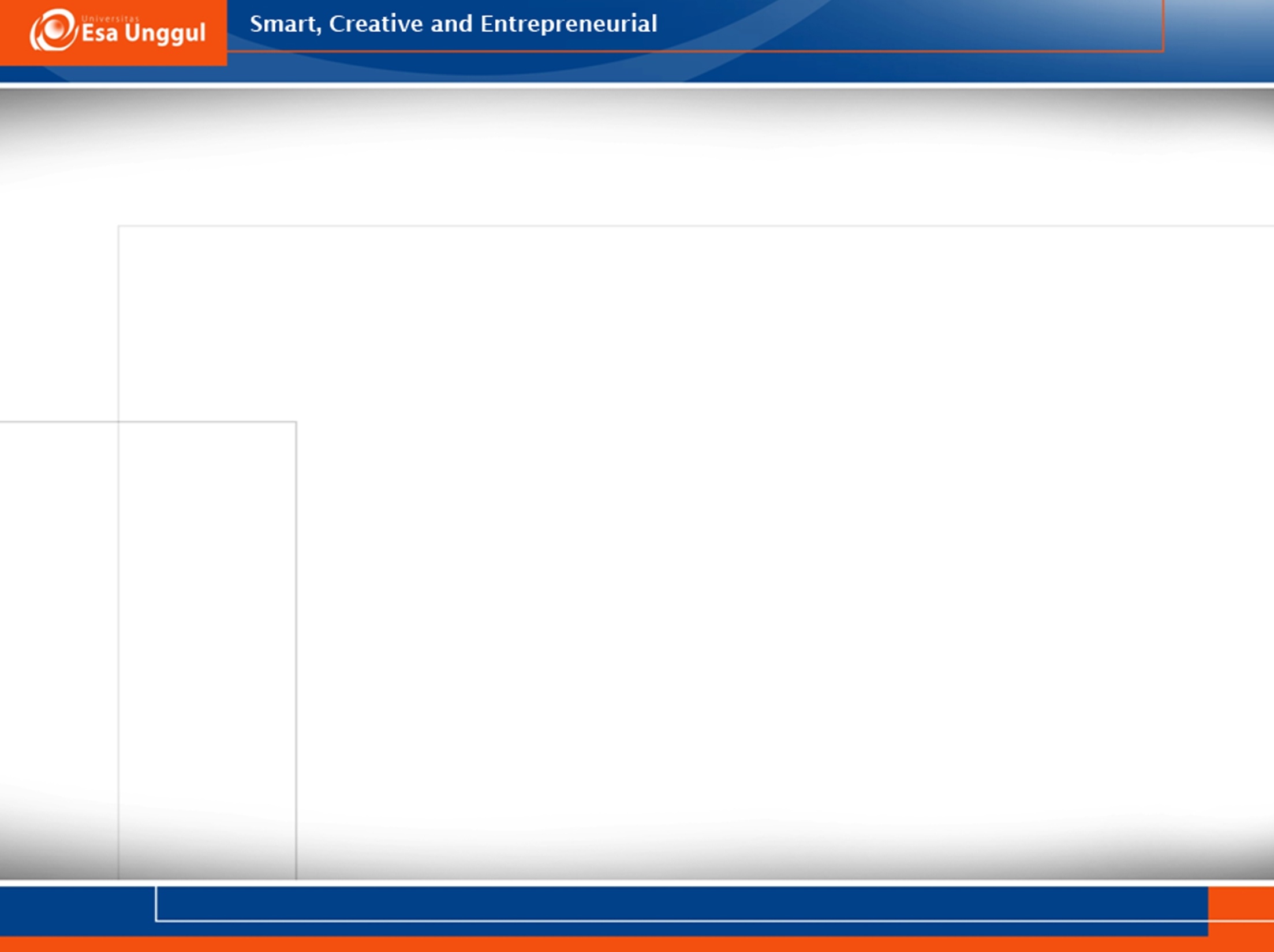 Cost benefit analysist
Terdiri atas 2 tahap
Identifikasi dan estimasikan semua biaya dan keuntungan yang akan diperoleh dari proyek tersebut
Biaya pengembangan sistem
Biaya operasional
Keuntungan yang diharapkan jika sistem tersebut beroperasi

Nyatakan biaya dan keuntungan tersebut dalam bentuk 	common unit
Biaya dalam development cost, set-up cost dan operasional cost
Keuntungan dalam direct benefit, Assessable indirect benefit, keuntungan yang tidak berwujud
[Speaker Notes: Analisas cost benefit

Evaluasi yang menganalisa apakah estimasi biaya pengembangan suatu sistem melebihi estimasi pemasukan dan keuntungan yang akan diberikan oleh sitem tersebut bila diimplementasikan.]
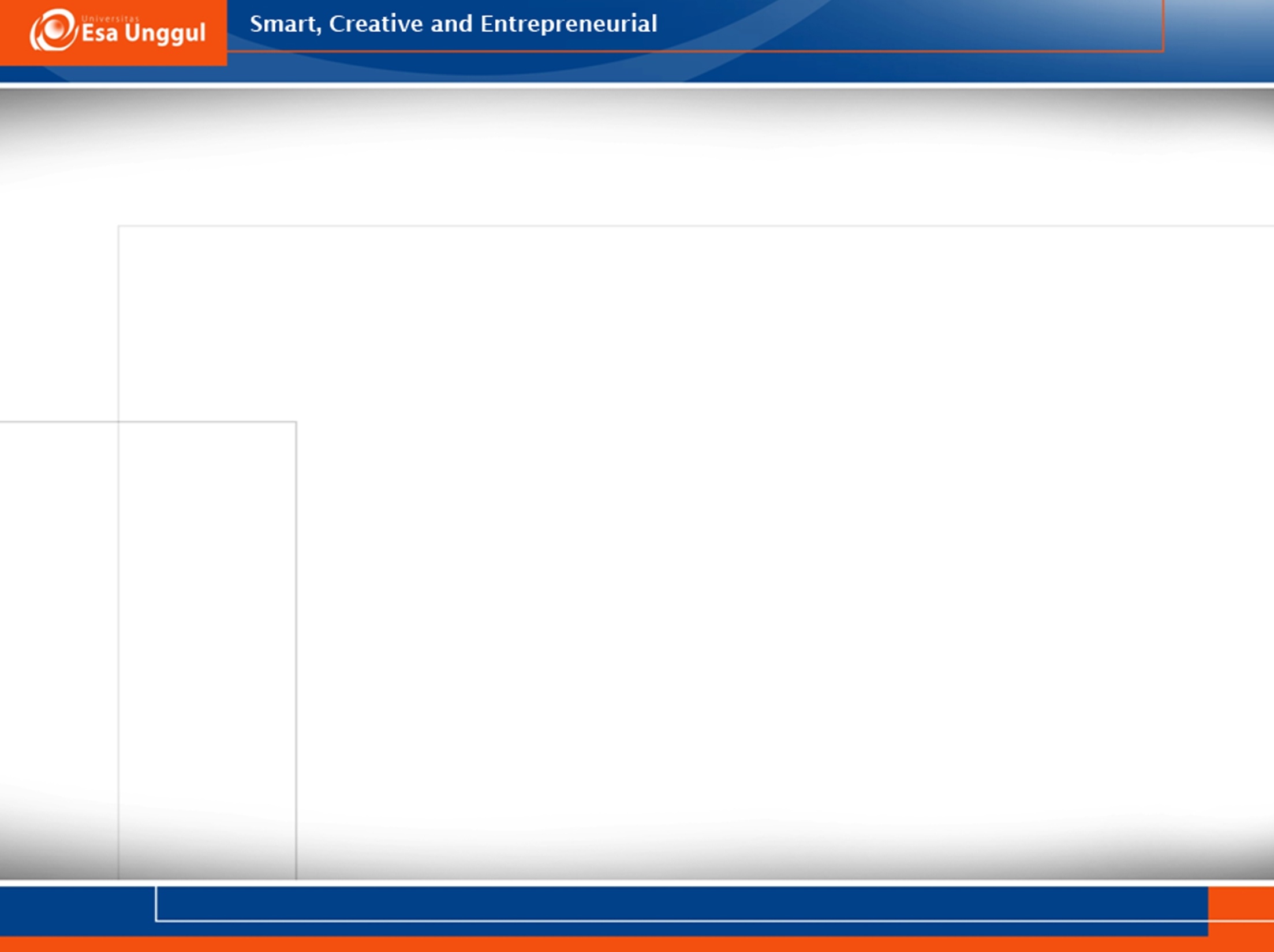 Evaluating the Economic Benefit
Cara standar untuk mengevaluasi manfaat ekonomi dari setiap proyek adalah dengan cara melakukan analisis biaya dan manfaat. Hal tersebut terdiri atas 2 tahap, yaitu:
Mengidentifikasi dan memperkirakan semua biaya dan manfaat dalam melaksanakan proyek.
	Contoh: 
Biaya pengembangan sistem, biaya operasional dan manfaatnya

Mengekspresikan biaya dan manfaat di unit umum
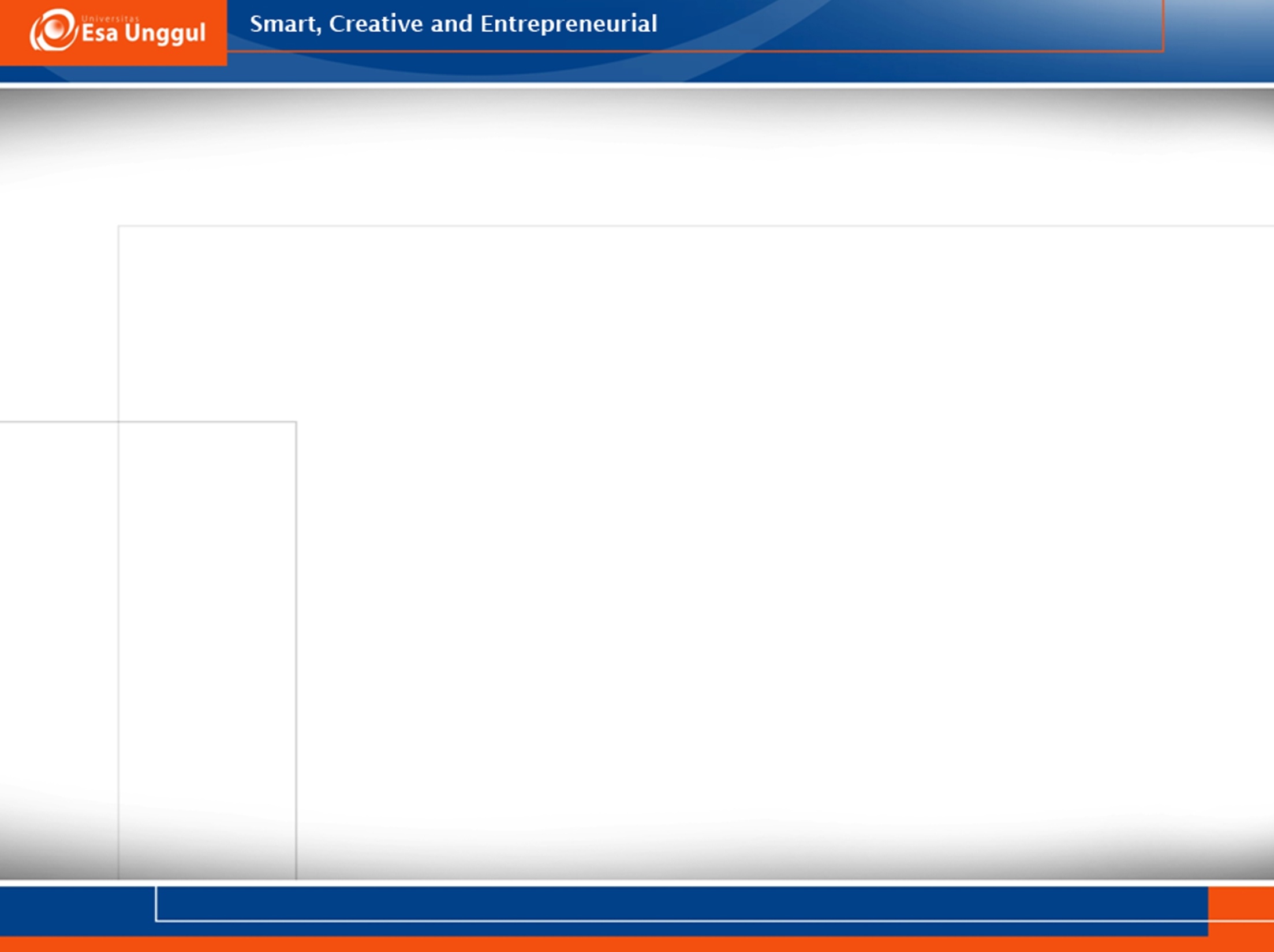 Cost Category
Biaya pengembangan
Gaji

Biaya persiapan
Biaya pemasangan sistem baru sesuai pada fungsi dan kegunaan sistem

Biaya operasional
Biaya pengoperasian sistem
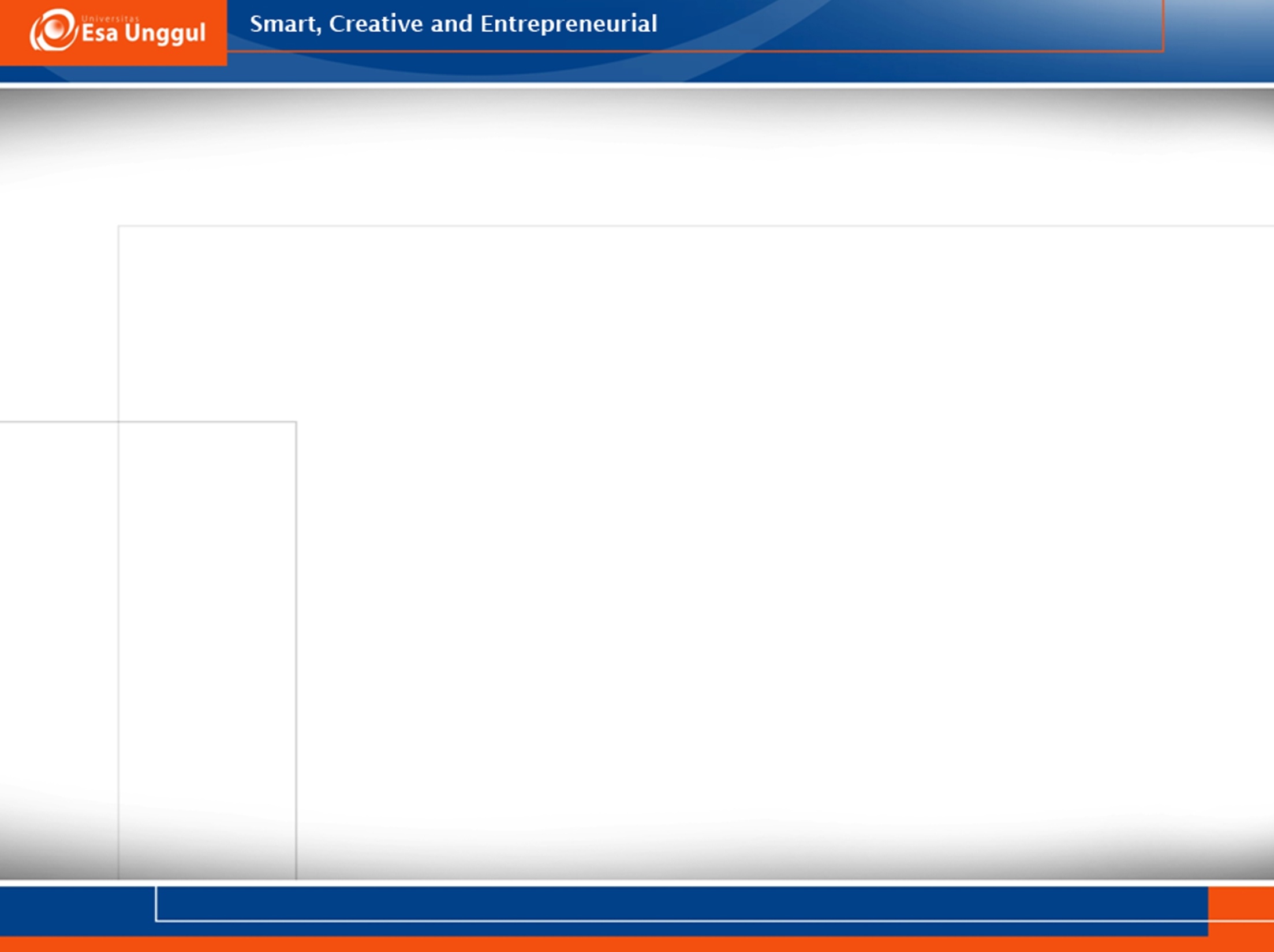 Category Benefit
Manfaat langsung
	Misalnya: Pengurangan tagihan gaji

Manfaat tidak langsung yang dapat diukur
	Misalnya: manfaat sekunder, seperti peningkatan akurasi, 		pengurangan kesalahan terhadap biaya.

Manfaat tak berwujud
Membutuhkan waktu yang cukup lama dan sangat sulit untuk dihitung
Misalnya
	Mengurangi penambahan atau pergantian staf, hal 	tersebut berdampak terhadap biaya perekrutan yang 	menjadi lebih rendah
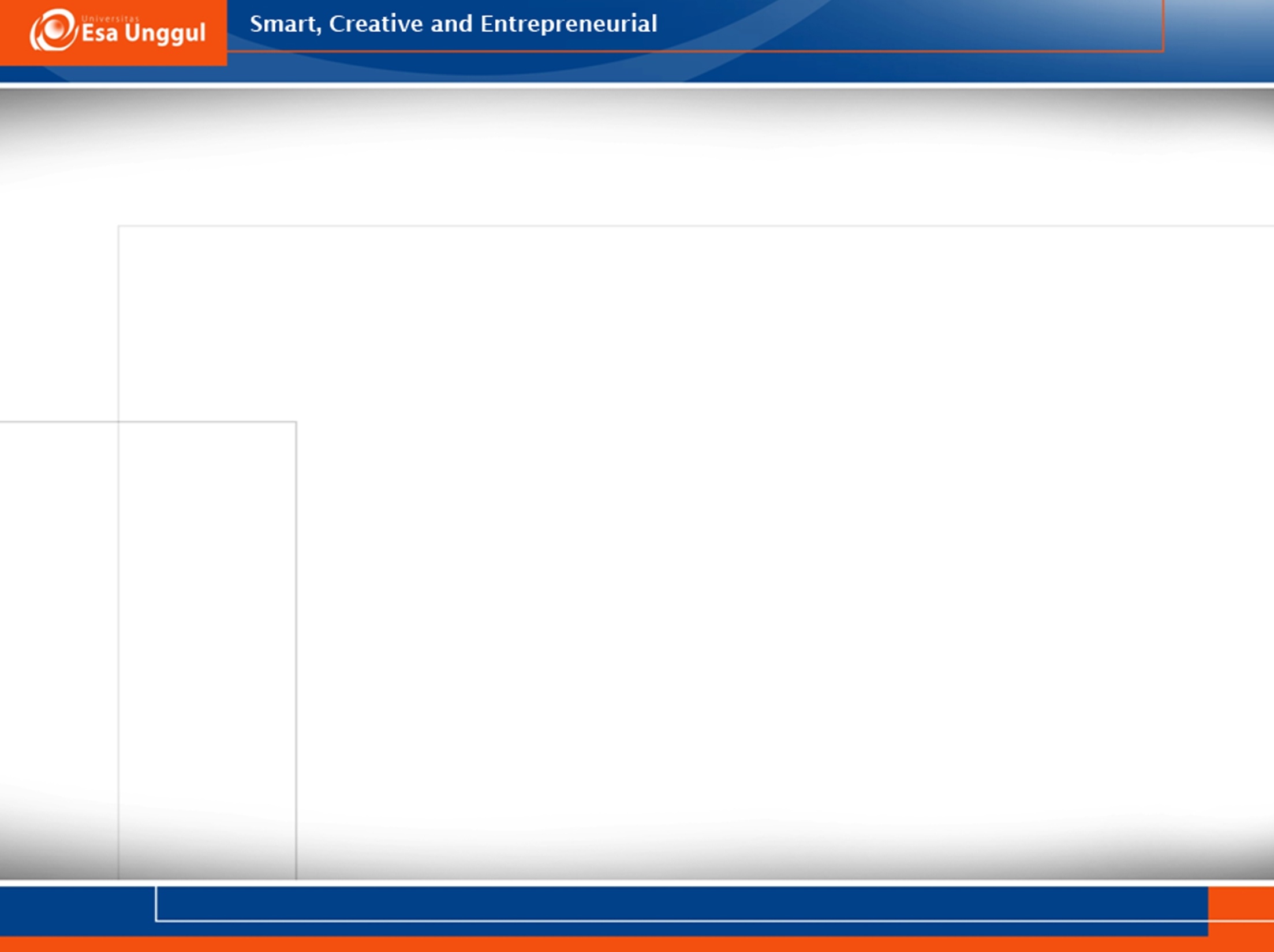 Teknik evaluasi manfaat biaya
Laba bersih
Payback period
Net present value
Tingkat pengembalian internal
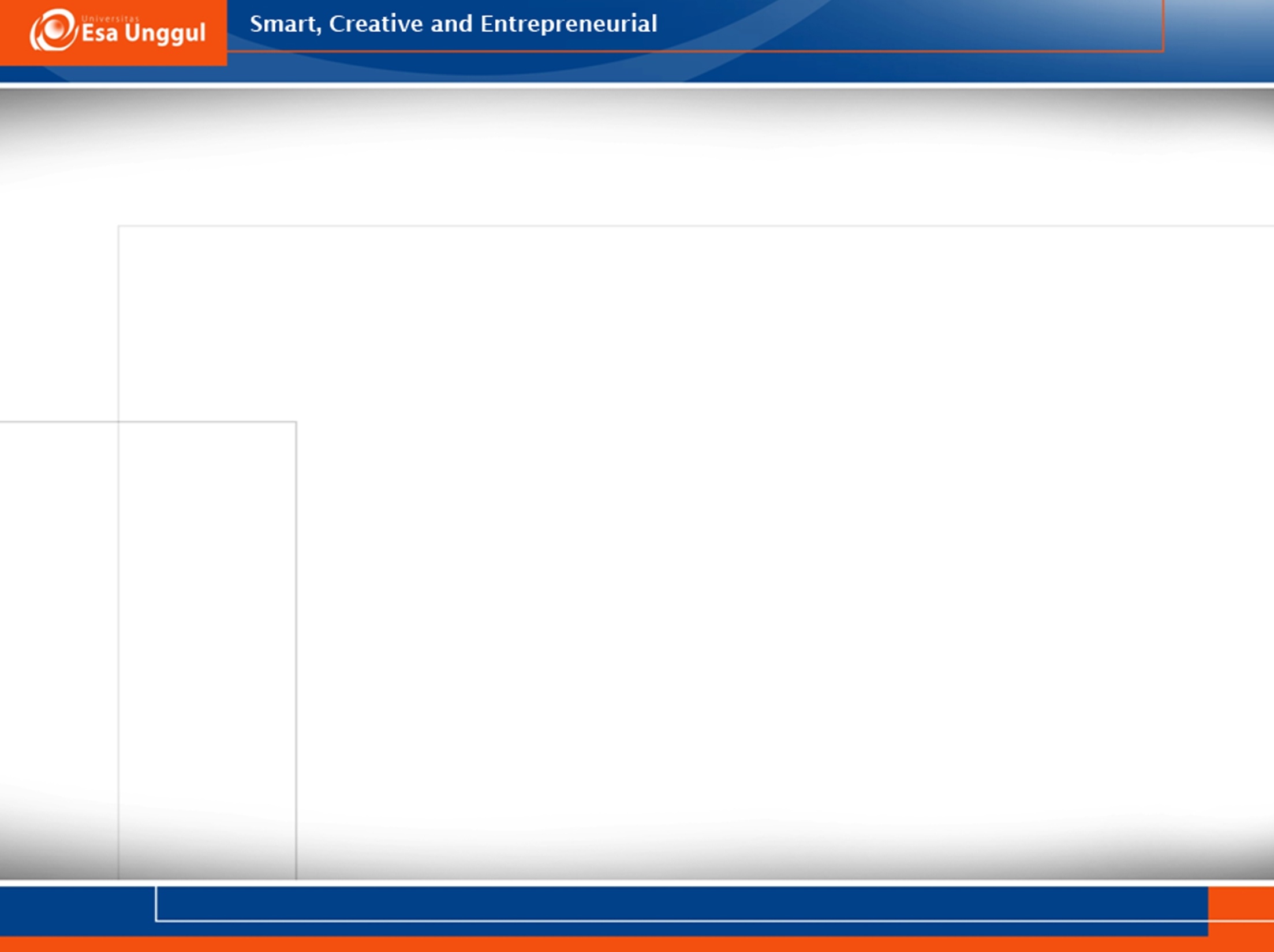 Evaluasi Cost-benefit
Cash Flow Forecasting
Prediksi cash flow harus bisa memperlihatkan kapan pengeluaran dan pemasukan yang akan terjadi 

Contoh
Tahun	 Proyek 1	Proyek2	  Proyek3	Proyek4

   	0	-100,000	-1,000,000	  -100,000	 -120,000
  	1	   10,000	    200,000	     30,000	    30,000 
   	2	   10,000	    200,000	     30,000	    30,000
   	3	   10,000	    200,000	     30,000	    30,000 
   	4	   20,000	    200,000	     30,000	    30,000
   	5	 100,000	    300,000	     30,000	    75,000


	Net profit 	   50,000	    100,000	     50,000	    75,000
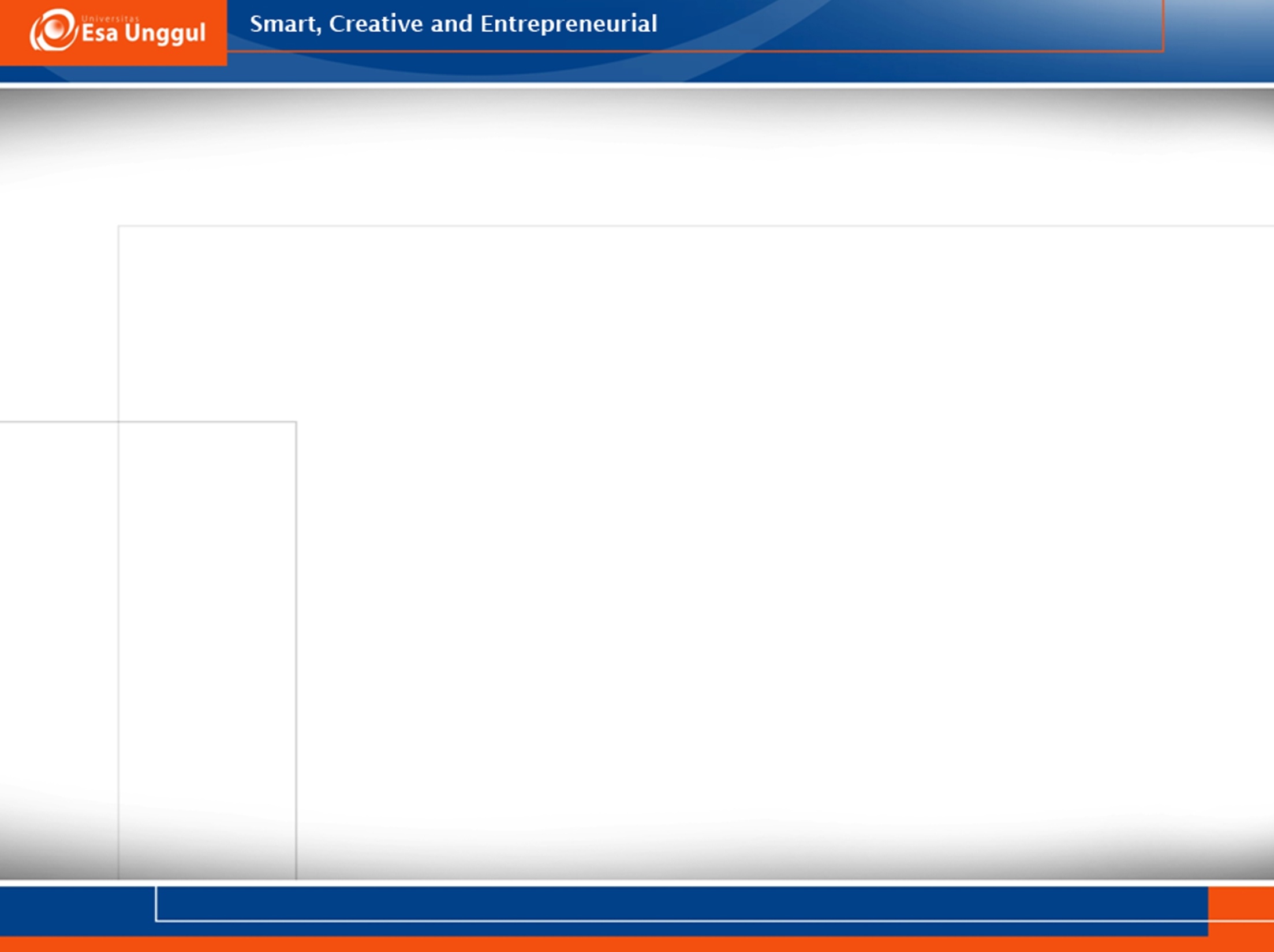 Evaluasi Cost-benefit
Net Profit
Merupakan perbedaan antara total cost dan total income selama proyek berlangsung
Tahun	 Proyek 1	Proyek2	  Proyek3	Proyek4

   	0	-100,000	-1,000,000	  -100,000	 -120,000
  	1	   10,000	    200,000	     30,000	    30,000 
   	2	   10,000	    200,000	     30,000	    30,000
   	3	   10,000	    200,000	     30,000	    30,000 
   	4	   20,000	    200,000	     30,000	    30,000
   	5	 100,000	    300,000	     30,000	    75,000


	Net profit 	   50,000	    100,000	     50,000	    75,000
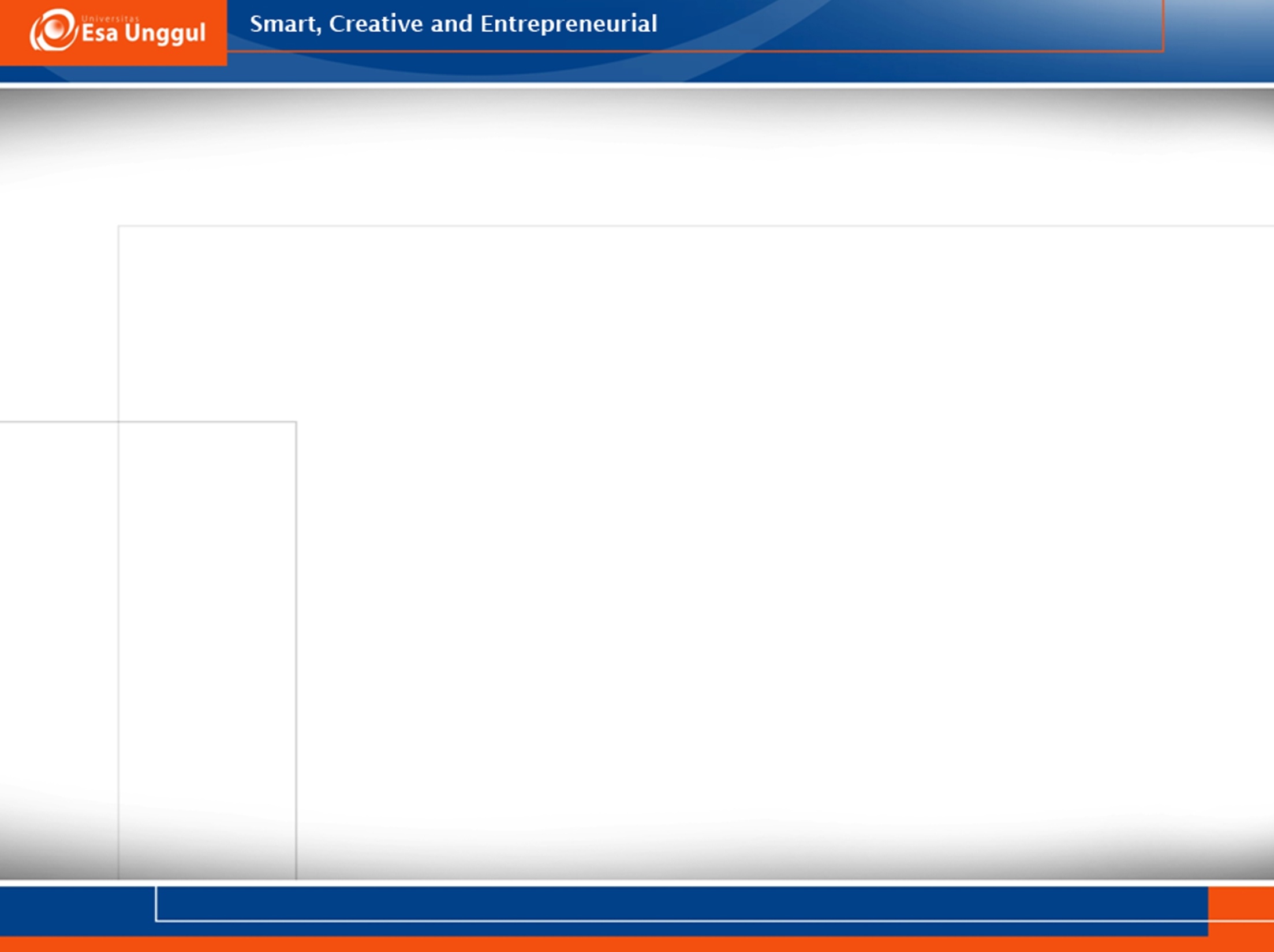 Evaluasi Cost-benefit
Payback period
Merupakan untuk break even atau pengembalian investasi awal
Tahun	 Proyek 1	Proyek2	  Proyek3	Proyek4

   	0	-100,000	-1,000,000	  -100,000	 -120,000
  	1	   10,000	    200,000	     30,000	    30,000 
   	2	   10,000	    200,000	     30,000	    30,000
   	3	   10,000	    200,000	     30,000	    30,000 
   	4	   20,000	    200,000	     30,000	    30,000
   	5	 100,000	    300,000	     30,000	    75,000


	Net profit 	   50,000	    100,000	     50,000	    75,000
Payback period
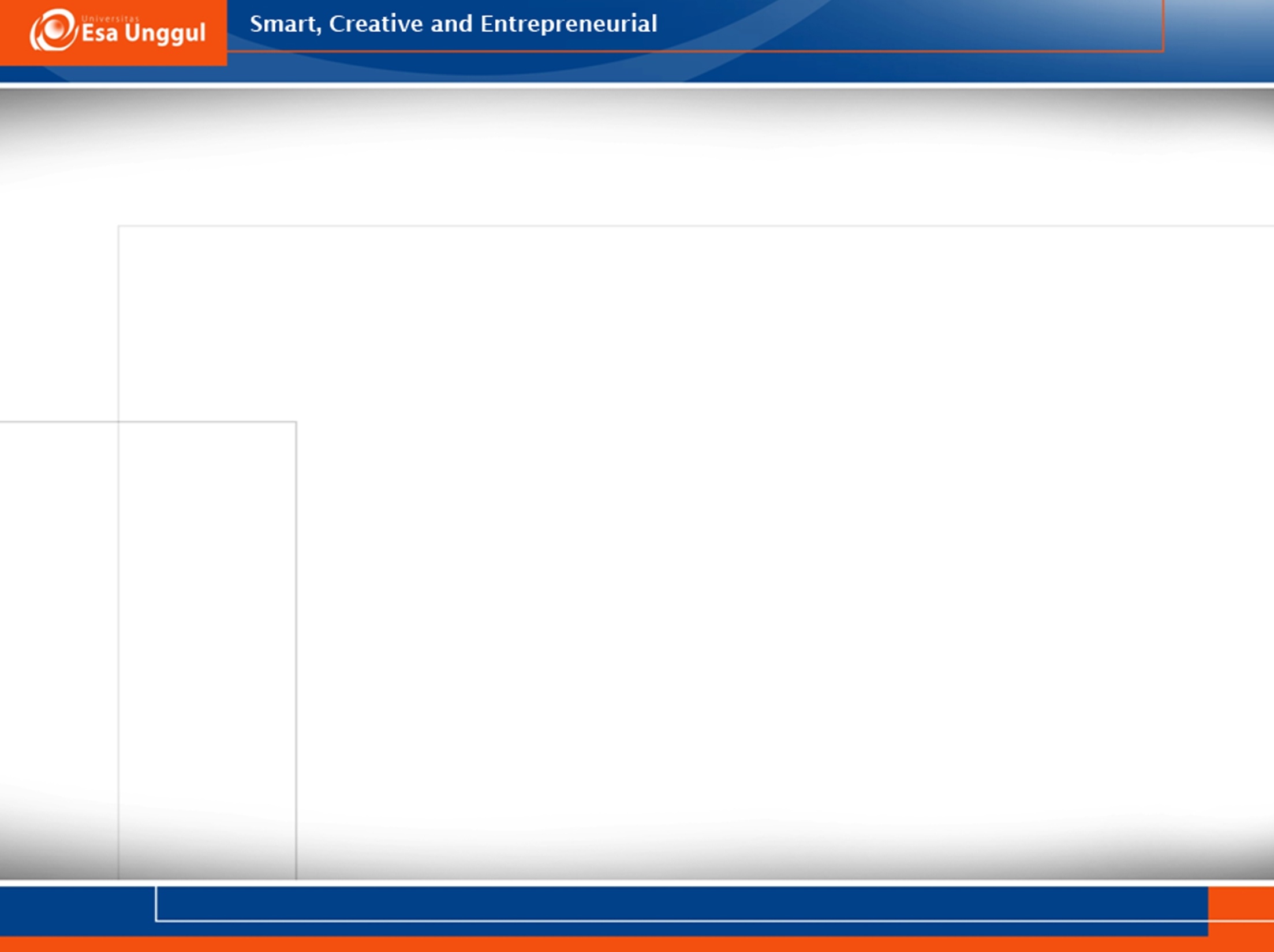 Evaluasi Cost-benefit
Return of Investment (ROI) atu Accounting Rate of Return (ARR)
	Memberikan suatu cara membandingkan net profitability terhadap 	investasi yang diperlukan

ROI = Average annual profit / total investment x 100

Contoh:
	Net profit pada proyek 1 adalah 50 juta rupiah dan total investasinya 	adalah 100 juta rupiah. Maka perhitungan ROI nya adalah:
	
			ROI = 10.000 / 100.000 x 100 =10%

Keuntungan: Sederhana, mudah perhitungannya dan popular 
Kekurangan: Tidak memperhitungkan waktu cash flow
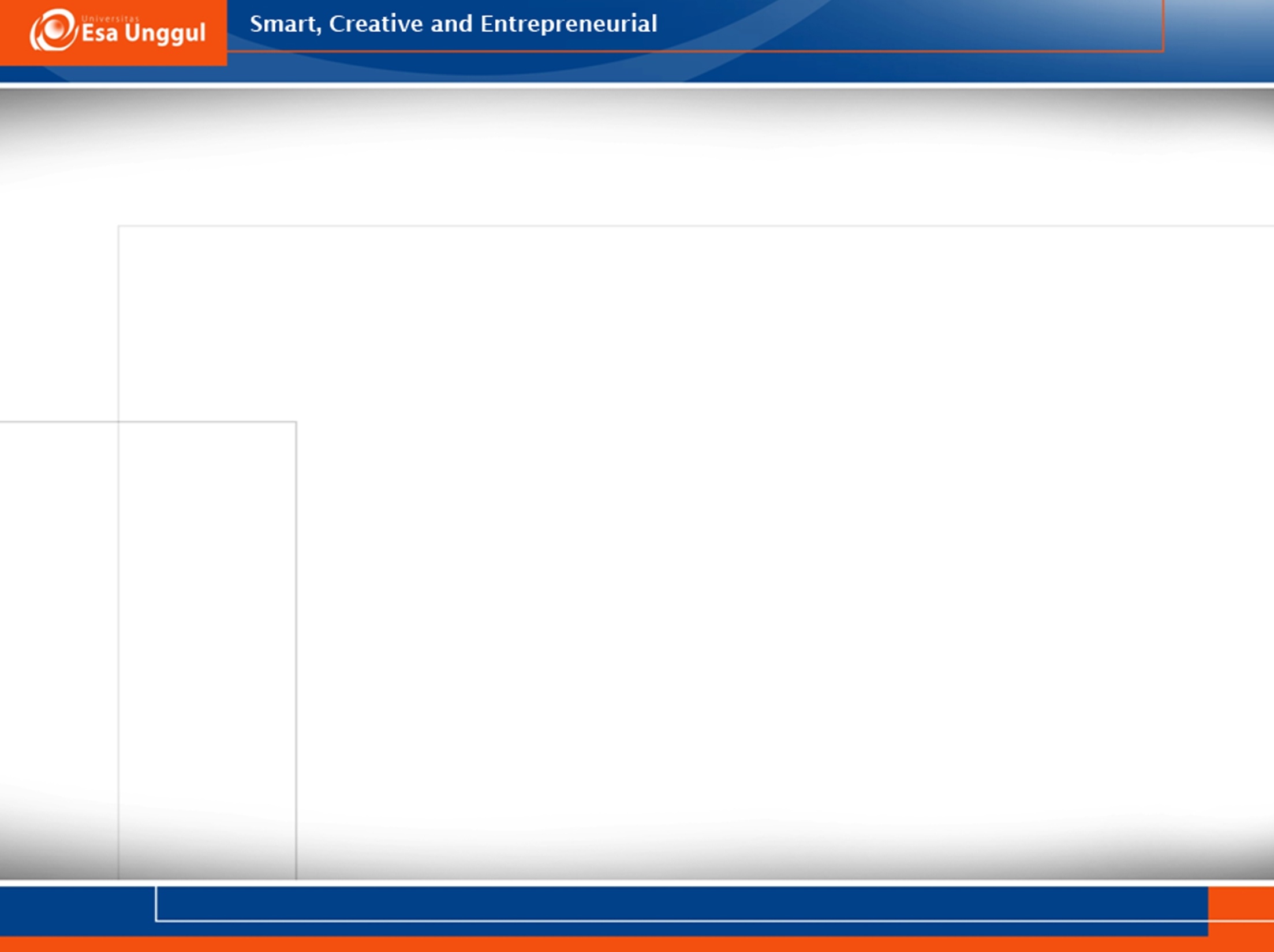 Evaluasi Cost-benefit
Net Prevent Value (NPV)
	Teknik evaluasi proyek yang memperhitungkan profitability sebuah 	proyek dan waktu cash flow yang dihasilkan

Present value = value in year t * discount factor
	discount factor = 1 / (1+r) t

	r adalah: discount rate, dinyatakan dengan nilai decimal
	t adalah: jumlah tahun terjadinya cash flow
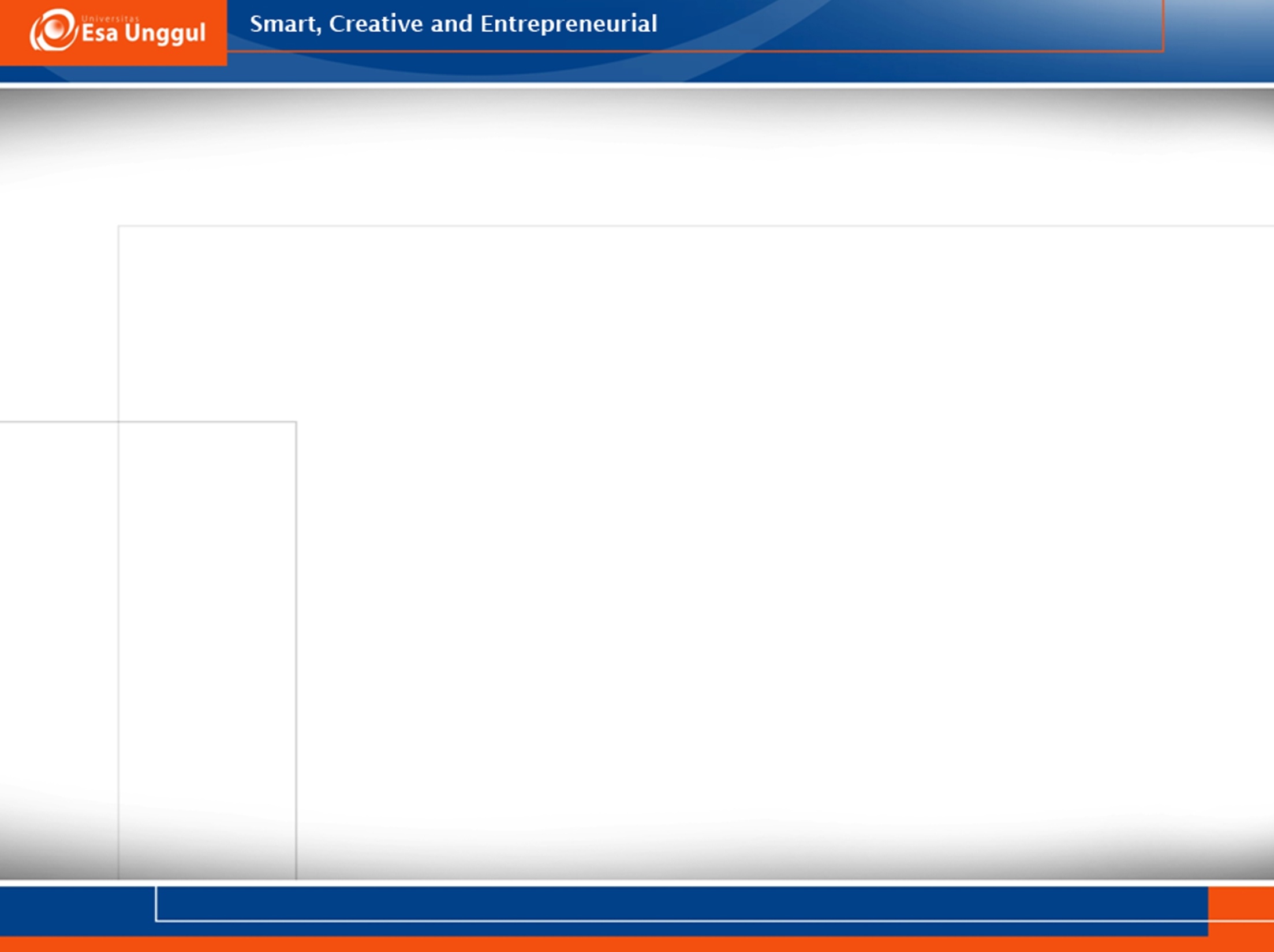 Evaluasi Cost-benefit
Contoh menghitung NPV, Penerapan discount factor 10% pada proyek 1

Year	Project 1 	Discount factor	Discounted cash
 		cash flow	@10%	flow ( ribu rupiah)
	0	-100,000	1.0000	   -100,000
	1	   10,000	0.9091	      	9,091
	2	   10,000	0.8264	      	8,264
	3	   10,000	0.7513		7,513
	4	   20,000	0.6830	      13,660
	5 	 100,000	0.6209	      62,090

Net profit : 50 juta rupiah   NPV: 618 ribu rupiah
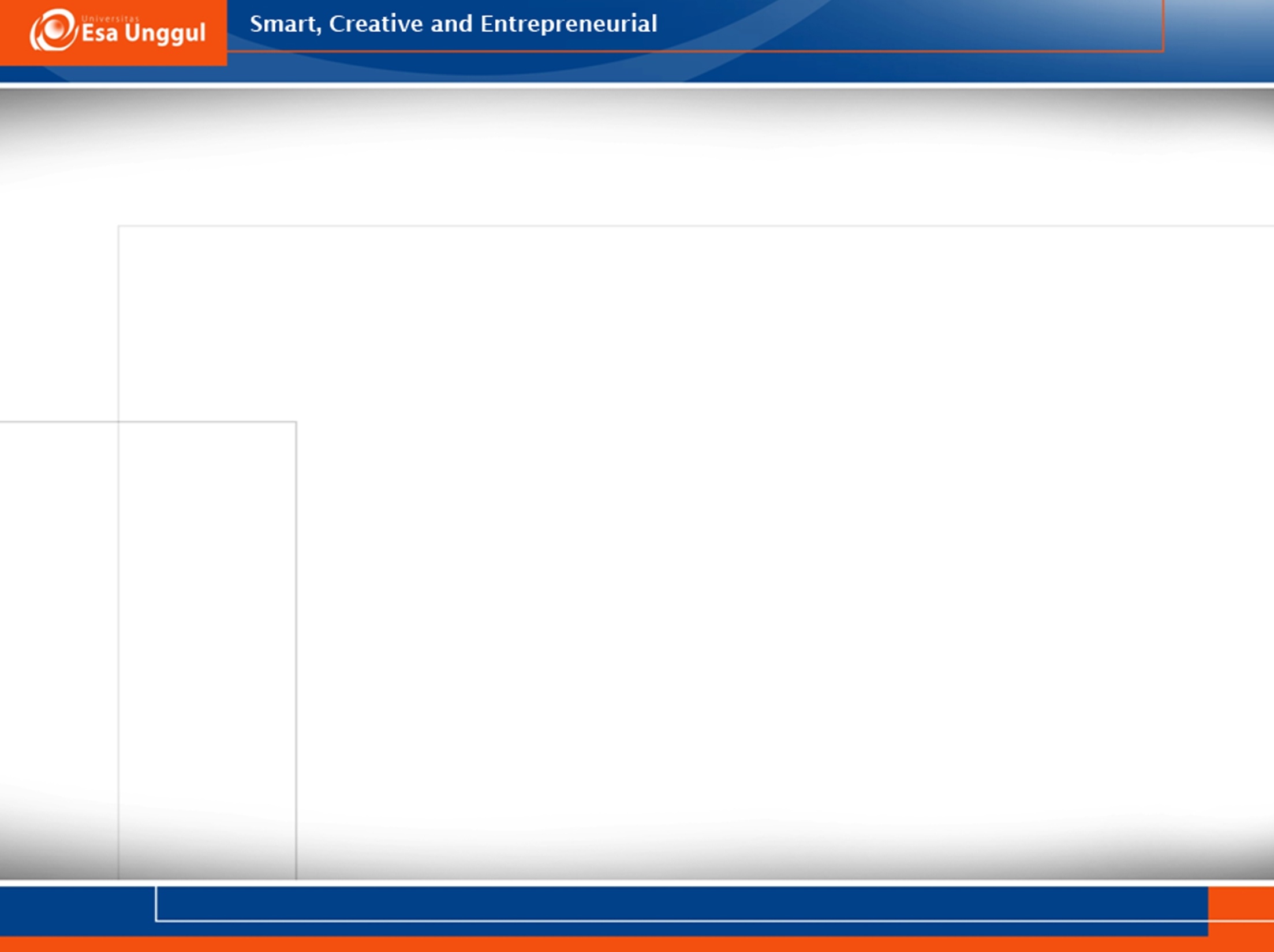 Evaluasi Cost-benefit
Internal Rate Of Return (IRR), Memberikan pengukuran profitability dalam bentuk persen yang akan dibandingkan dengan interest rate

Contoh Estimasi Internal Rate of Return untuk proyek 1
Net present value
 8,000
 6,000
 4,000
 2,000
        0 		 
-2,000		8	9	10	11	12
-4,000
-6,000
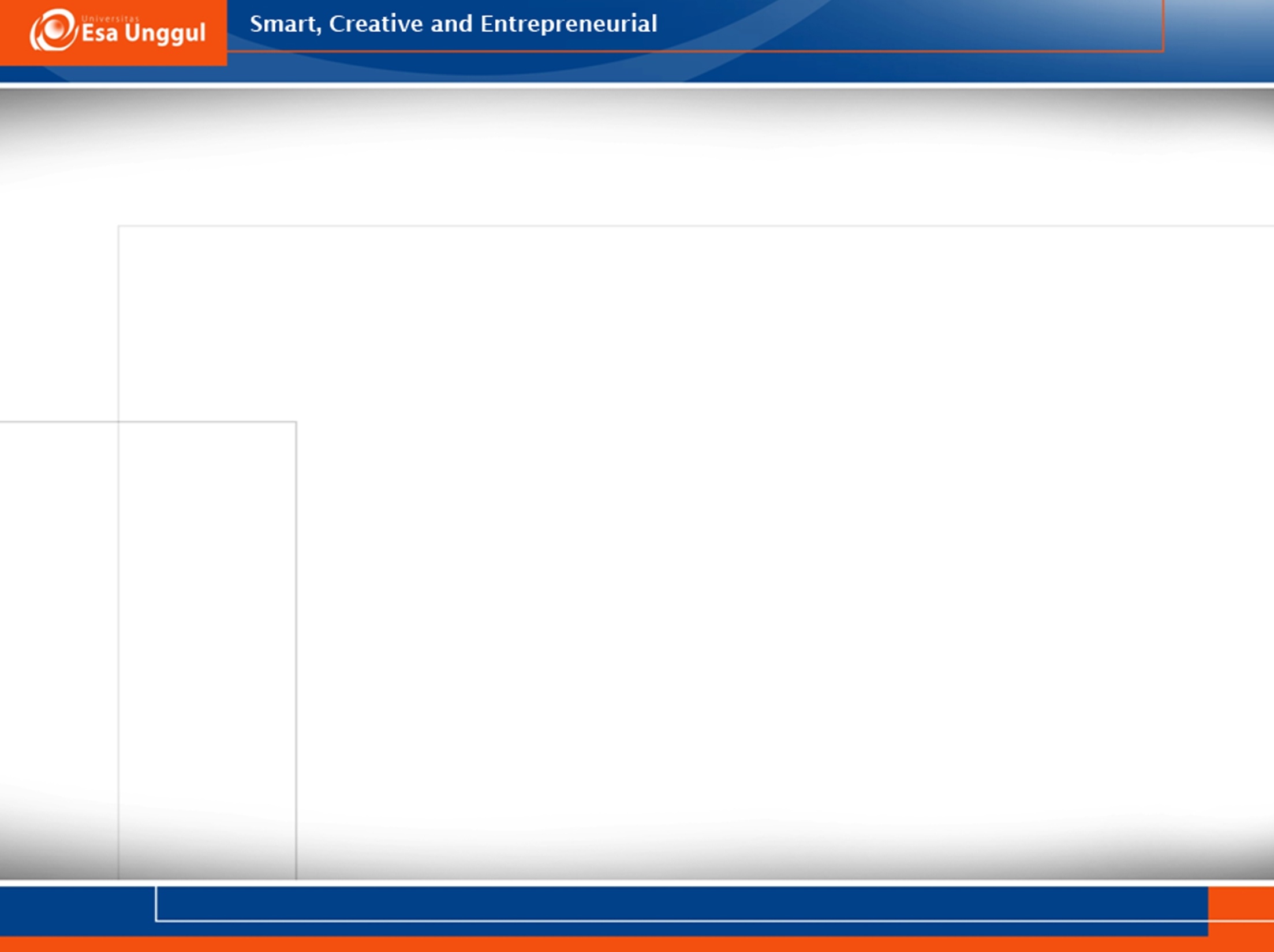 Terima Kasih